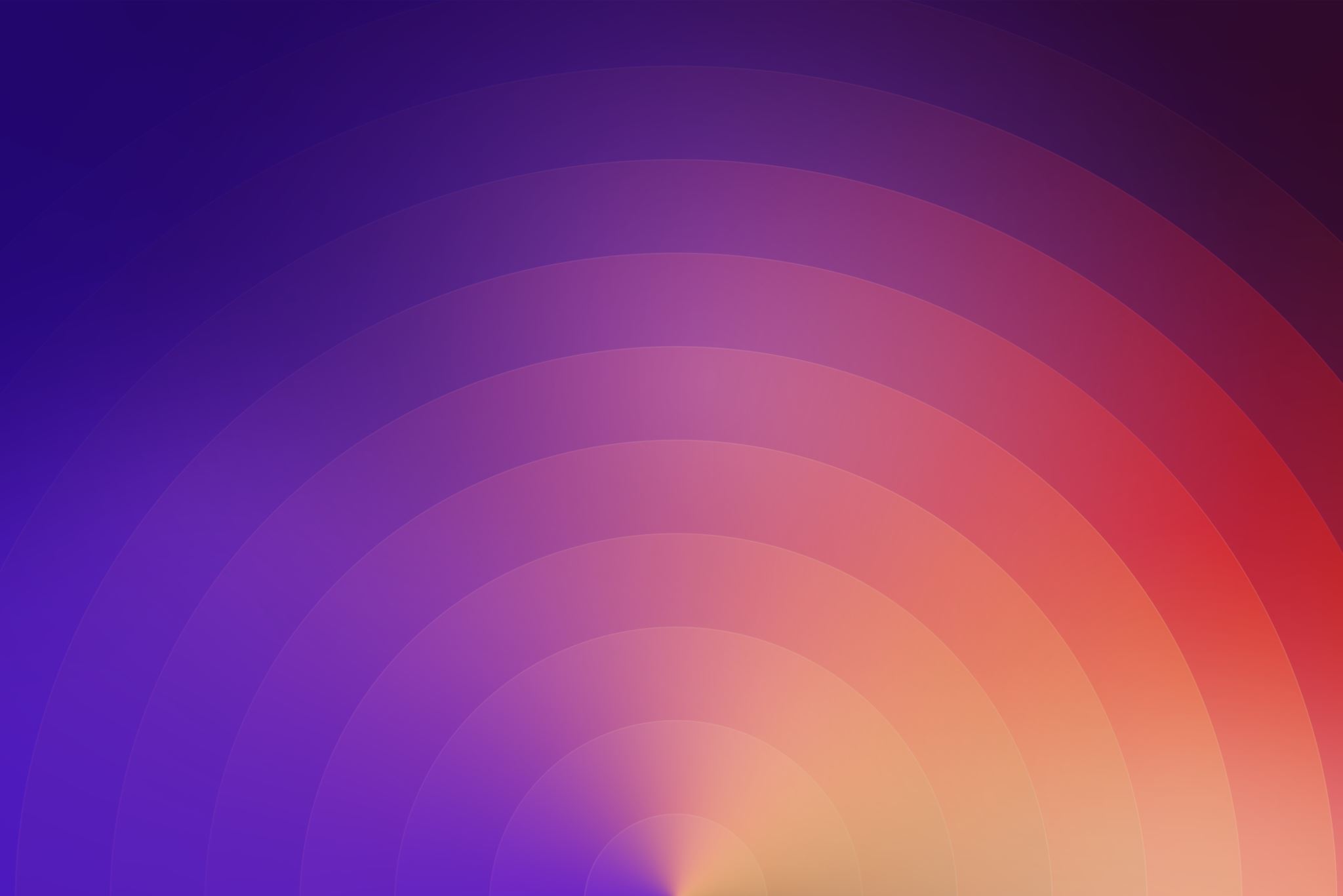 ENCUESTA
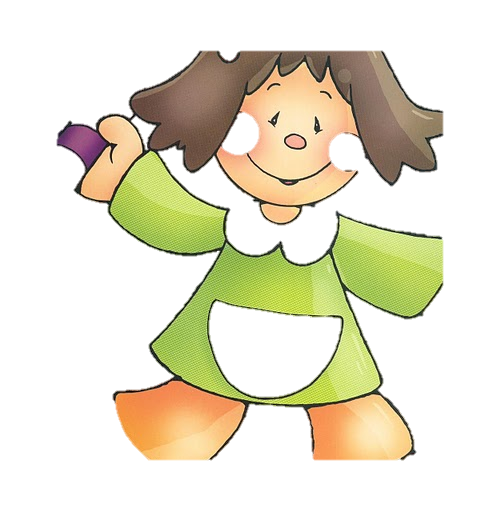 Monserrath Valdez Ríos 25
1|D 20-10-21
Responde las siguientes preguntas:
DIMENSIÓN PERSONAL
¿Cómo se reconocía el maestro en la historia?
 ¿Qué impacto representa el docente en el aula?
Reflexionar sobre cómo quisieran verse en un futuro frente a la docencia?
DIMENSIÓN INTERPERSONAL
 ¿Quiénes integran la institución en la que se encentra? 
¿Cómo es el ambiente de trabajo en la institución en la que labora?
¿En la institución que se encuentra cuentan con proyectos, intereses y formas para mejorar la institución?
DIMENSIÓN SOCIAL: 
¿Cuál es la función del docente en la sociedad?
¿Consideras importante el mantenerte en constante actualización profesionalmente hablando y por qué?
¿Por qué es importante la valoración social del trabajo docente?
DIMENSIÓN DIDÁCTICA 
¿Cuenta con espacios y materiales didácticos para lograr mejorar el aprendizaje de sus alumnos?
¿Qué estrategias utiliza para bridar la enseñanza de sus alumnos?
¿Cómo fomenta la participación de sus alumnos en sus clases?
DIMENSIÓN VALORAL
 ¿La escuela es un espacio de formación de valores?
¿Utiliza sus valores personales y su práctica docente para fomentar el aprendizaje de los alumnos? Mencione un ejemplo
DIMENSIÓN INSTITUCIONAL 
¿En qué nivel se encuentra dentro del organigrama de la institución? 
¿Cuántos años tiene laborando?
¿Los logros obtenidos como docente han cumplido sus expectativas? DIMENSIÓN INTERPERSONAL ¿Quiénes integran la institución en la que se encentra? ¿Cómo es el ambiente de trabajo en la institución en la que labora?¿En la institución que se encuentra cuentan con proyectos, intereses y formas para mejorar la institución?